Проект: Рассказывание по картинкам сказки «Колобок»
(Для детей 3-4 лет)


Выполнила: Воспитатель 1 младшей группы «Ромашка»
Емельянова Марина Юрьевна
Задачи:
Учить детей рассказывать сказку по картинкам
Развивать связную речь
Развивать память, внимание
Воспитывать любовь к сказкам
Жили-были старик со старухой
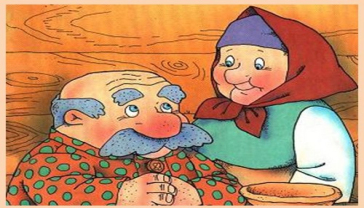 Просит дед: «Испеки-ка, бабка, колобок.
Старуха замесила тесто на сметане.
Испекла колобок.
Положила на окошко остыть.
Надоело колобку лежать: он и покатился по дорожке.
А навстречу ему заяц.  - Колобок, колобок! Я тебя съем!  - Нет, не ешь меня, лучше мою песню послушай!
Колобок запел: «Я колобок, колобок!  По амбару метён,По сусечкам  скребён, На сметане мешён,В печку сажён,  На окошке стужён.Я от дедушки ушёл, Я от бабушки ушёл,От тебя, зайца, не хитро уйти!
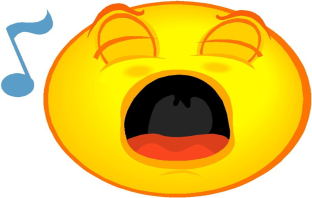 И покатился колобок дальше - только заяц его и видел.
А навстречу ему волк: -Колобок, колобок, я тебя съем. - Не ешь меня, серый волк, я тебе песню спою.
Колобок запел: «Я колобок, колобок!  По амбару метён,По сусечкам  скребён, На сметане мешён,В печку сажён,  На окошке стужён.Я от дедушки ушёл, я от бабушки ушёл, я от зайца ушёл.От тебя, волк, не хитро уйти!
И покатился колобок дальше - только волк его и видел.
А навстречу ему медведь: - Колобок, колобок, я тебя съем. -Не ешь меня! Послушай лучше мою песенку. И колобок запел:
- Я колобок, колобок! По амбару метён,По сусечкам скребён, На сметане мешён,В печку сажён,  На окошке стужён.Я от дедушки ушёл, Я от бабушки ушёл,Я от зайца ушёл, Я от волка ушёл,От тебя, медведь, не хитро уйти!
И покатился колобок дальше.
А навстречу ему лиса:  - Здравствуй, колобок! Какой ты пригоженький, румяненький!
Колобок рад, что его похвалили, и запел свою песенку:  - Я колобок, колобок! По амбару метён,По сусечкам скребён, На сметане мешён,В печку сажён,  На окошке стужён.Я от дедушки ушёл, Я от бабушки ушёл,Я от зайца ушёл, Я от волка ушёл,От медведя ушёл, От тебя, лиса, не хитро уйти!
Лиса говорит: «Стара я стала, плохо слышу. Сядь ко мне на носок, да пропой ещё разок!» Колобок сел на носок и запел.
А лиса его- Ам!
И съела!
Вот и сказке конец, а кто слушал, молодец!